What to do in an emergency
Lucerne School of Engineering and Architecture
Fire – Evacuation – First Aid
What should you do in case of fire?
Tract 1, Level A
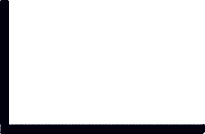 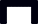 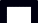 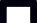 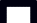 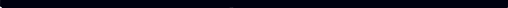 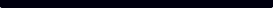 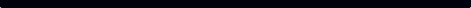 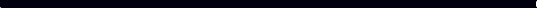 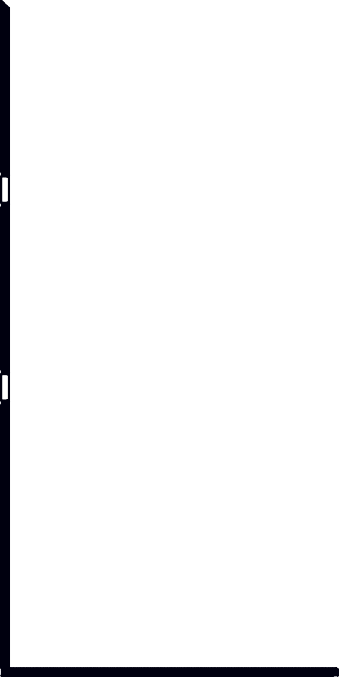 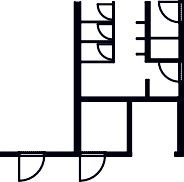 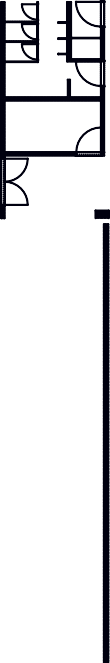 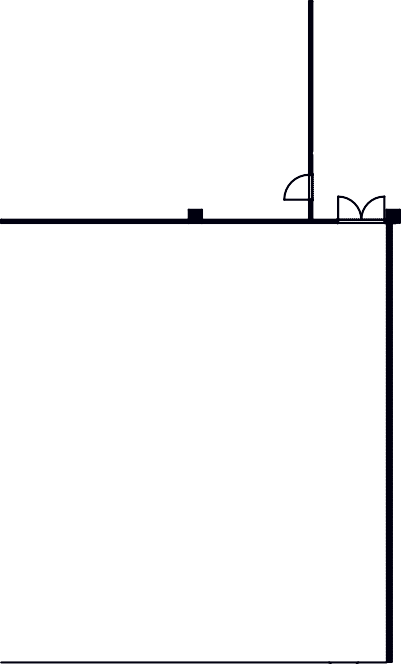 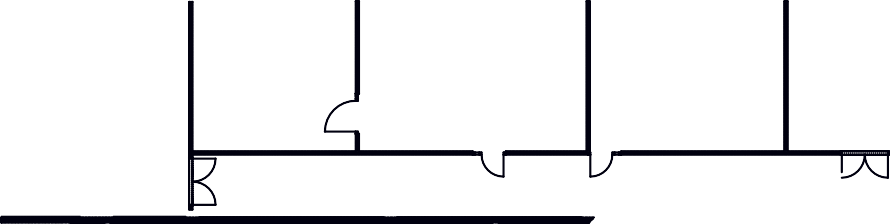 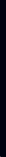 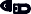 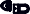 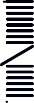 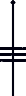 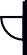 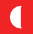 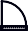 Raise the alarm
Stay calm
Outside office hours: Alert the fire brigade at 118

Rescue and warn
Administer first aid
Alert persons in danger
Rescue disabled and injured persons
Call Facility Services at 041 349 35 55

Close
Close doors and windows on the way out (prevents smoke and fire from spreading)
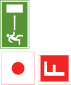 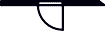 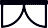 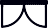 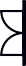 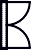 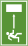 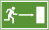 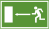 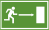 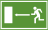 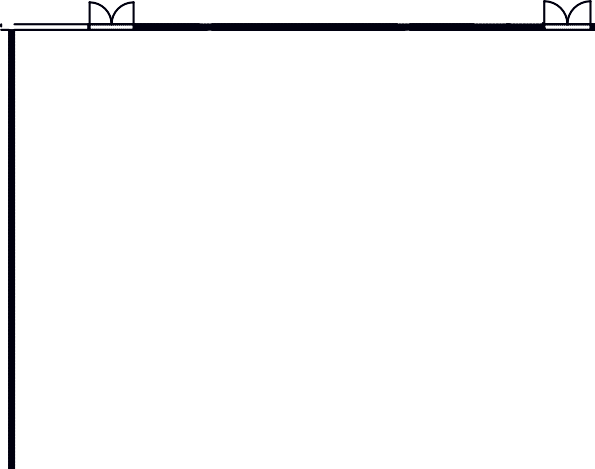 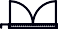 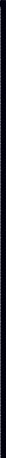 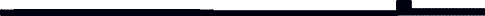 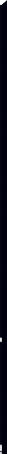 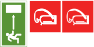 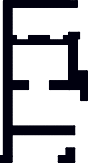 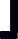 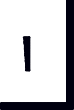 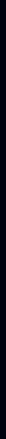 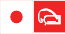 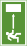 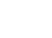 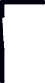 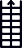 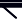 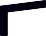 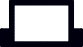 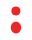 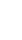 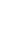 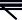 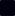 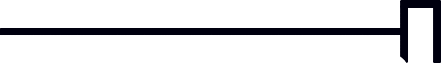 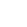 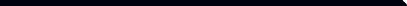 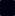 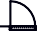 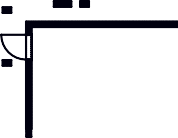 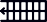 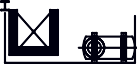 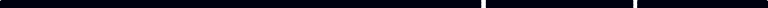 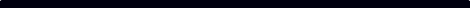 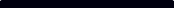 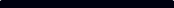 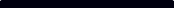 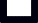 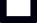 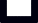 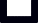 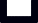 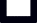 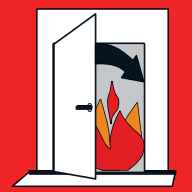 Extinguish
Fight the fire with a fire blanket, hand-held fire extinguisher and/or a fire hose cabinet
Do not put yourself in danger!
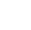 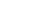 Legend
Fire extinguisher  
Fire blanket  
Manual call point
Fire hose cabinet with fire extinguisher  Emergency exit
Direction of escape  Escape route
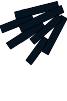 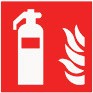 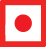 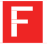 Caution!
Never use the lift in case of fire
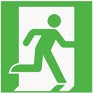 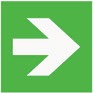 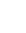 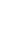 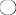 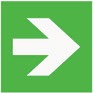 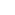 What should you do in case of fire?
Tract 2, level C
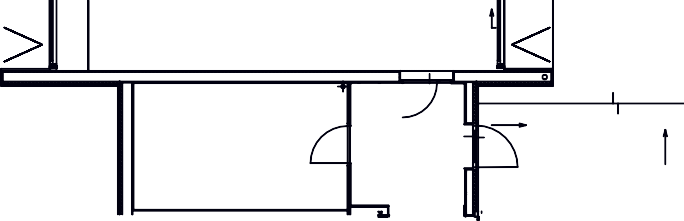 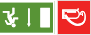 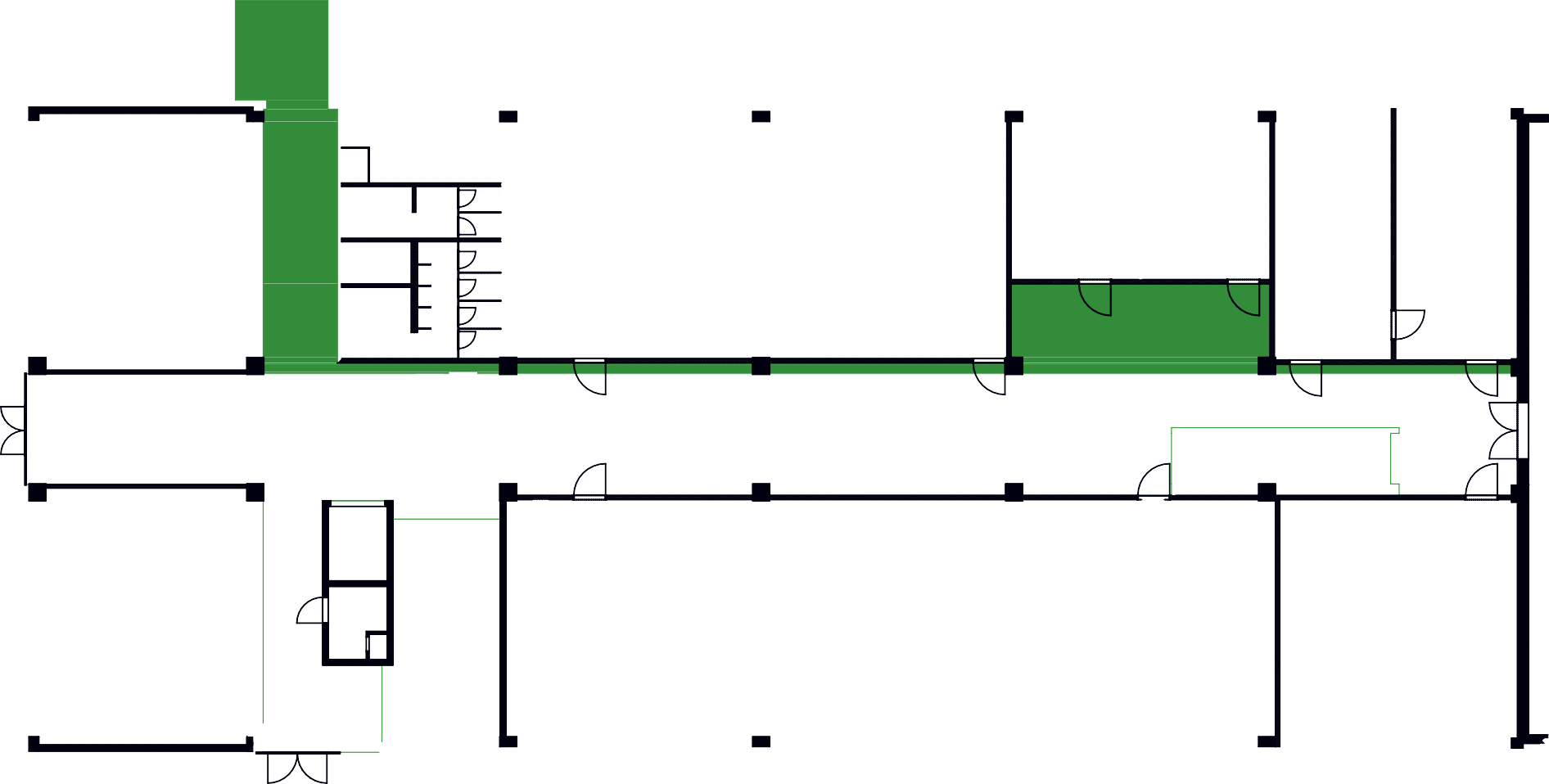 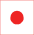 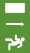 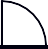 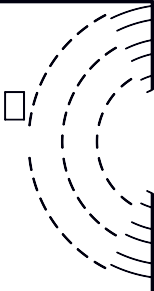 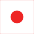 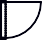 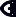 Raise the alarm
Stay calm
Outside office hours: Alert the fire brigade at 118

Rescue and warn
Administer first aid
Alert persons in danger
Rescue disabled and injured persons
Call Facility Services at 041 349 35 55

Close
Close doors and windows on the way out (prevents smoke and fire from spreading)
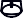 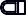 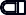 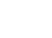 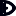 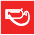 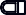 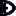 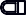 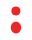 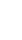 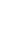 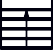 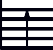 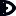 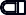 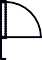 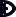 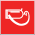 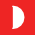 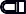 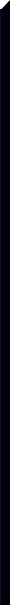 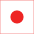 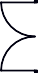 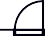 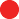 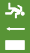 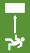 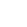 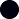 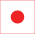 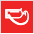 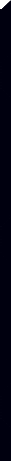 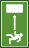 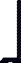 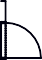 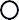 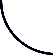 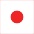 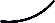 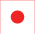 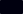 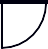 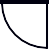 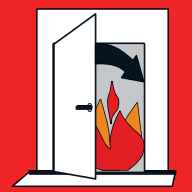 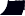 Extinguish
Fight the fire with a fire blanket, hand-held fire extinguisher and/or a fire hose cabinet
Do not put yourself in danger!
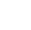 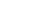 Legend
Fire extinguisher  
Fire blanket  
Manual call point
Fire hose cabinet with fire extinguisher  Emergency exit
Direction of escape  Escape route
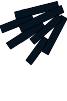 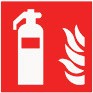 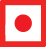 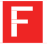 Caution!
Never use the lift in case of fire
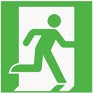 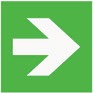 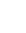 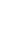 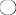 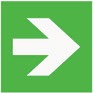 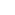 What should you do in case of fire?
Tract 3, level C
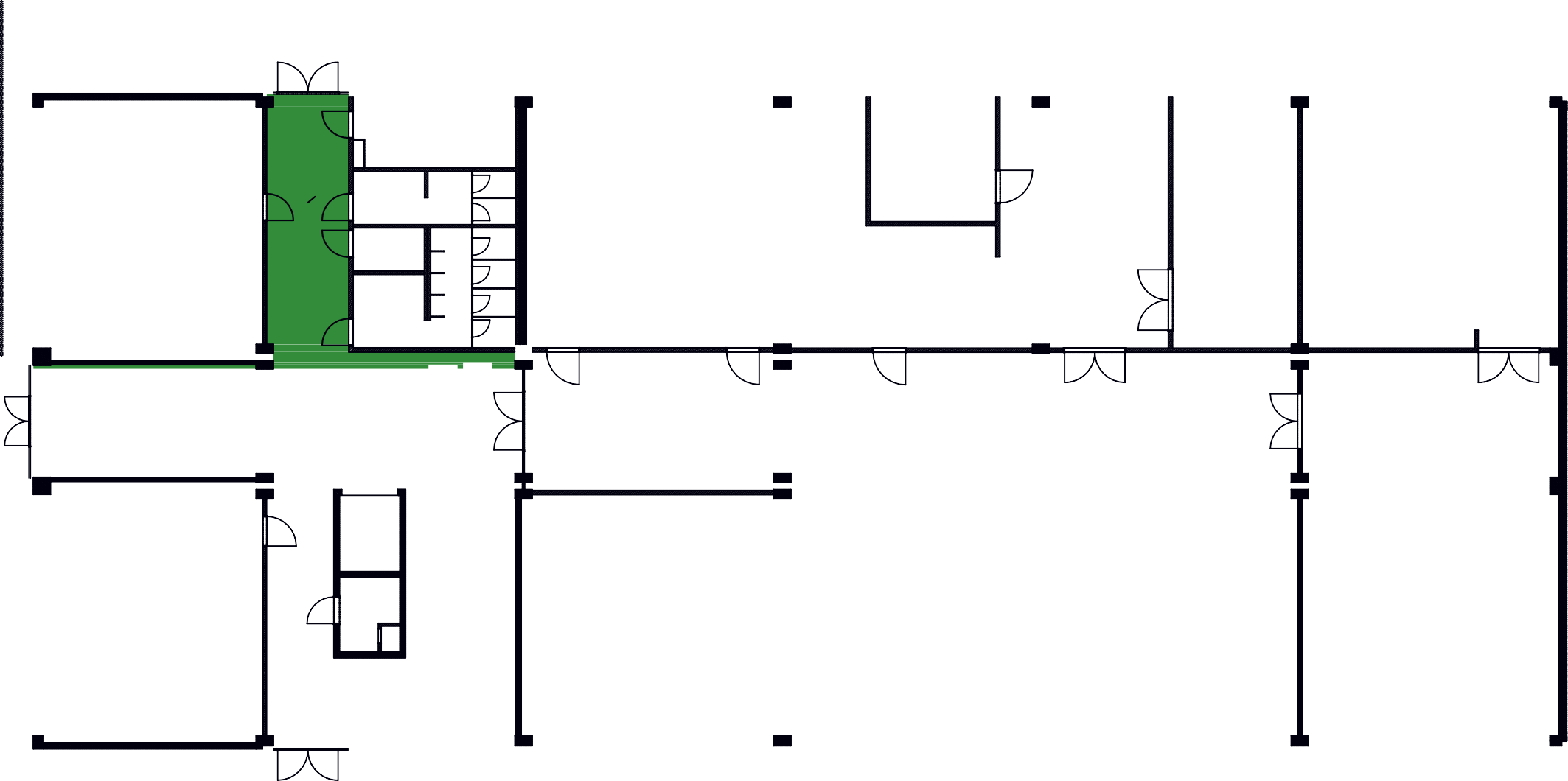 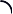 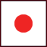 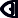 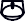 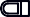 Raise the alarm
Stay calm
Outside office hours: Alert the fire brigade at 118

Rescue and warn
Administer first aid
Alert persons in danger
Rescue disabled and injured persons
Call Facility Services at 041 349 35 55

Close
Close doors and windows on the way out (prevents smoke and fire from spreading)
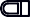 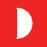 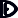 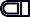 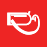 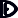 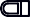 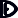 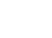 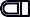 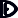 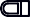 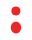 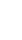 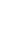 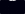 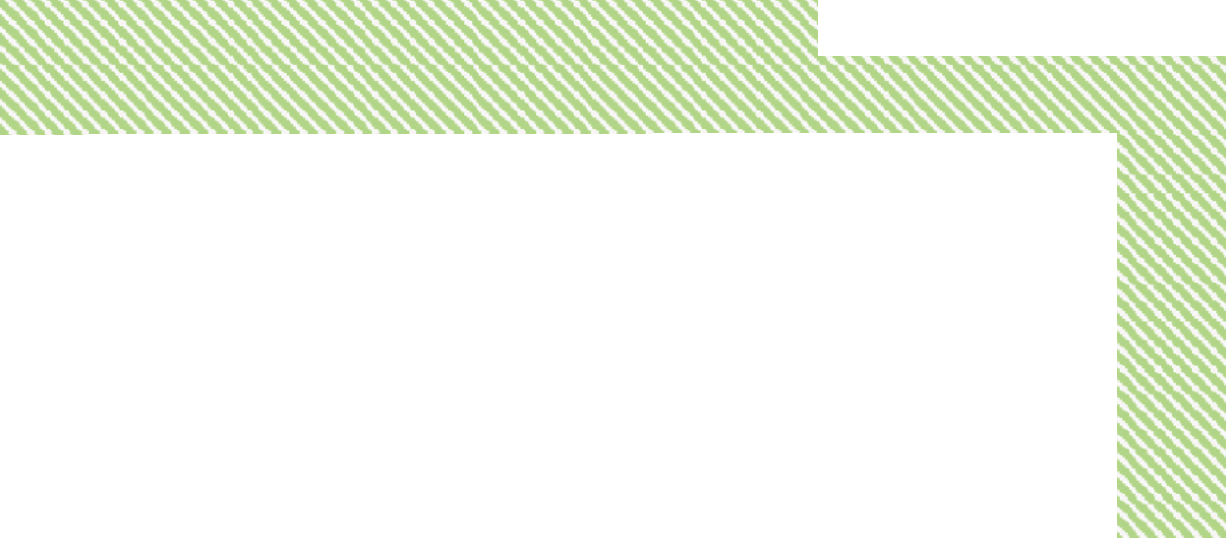 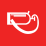 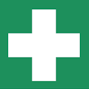 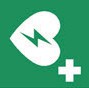 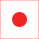 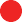 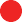 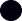 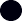 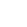 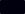 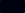 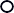 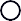 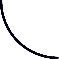 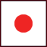 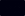 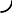 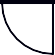 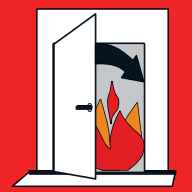 Extinguish
Fight the fire with a fire blanket, hand-held fire extinguisher and/or a fire hose cabinet
Do not put yourself in danger!
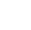 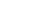 Legend
Fire extinguisher  
Fire blanket  
Manual call point
Fire hose cabinet with fire extinguisher  Emergency exit
Direction of escape  Escape route
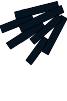 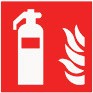 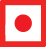 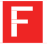 Caution!
Never use the lift in case of fire
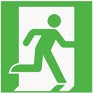 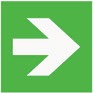 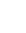 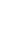 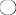 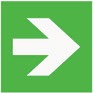 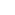 What should you do in case of fire?
Tract 4, level C
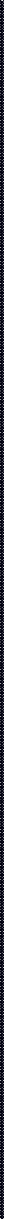 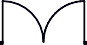 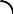 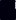 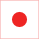 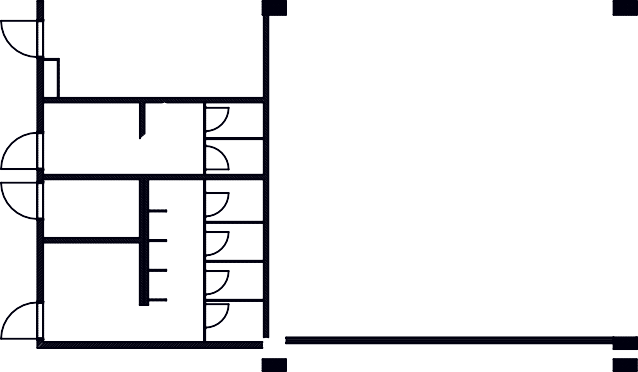 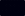 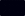 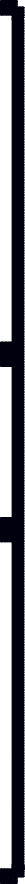 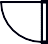 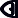 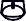 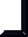 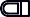 Raise the alarm
Stay calm
Outside office hours: Alert the fire brigade at 118

Rescue and warn
Administer first aid
Alert persons in danger
Rescue disabled and injured persons
Call Facility Services at 041 349 35 55

Close
Close doors and windows on the way out (prevents smoke and fire from spreading)
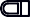 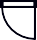 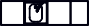 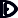 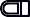 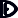 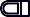 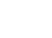 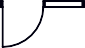 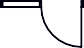 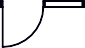 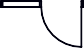 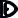 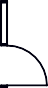 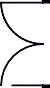 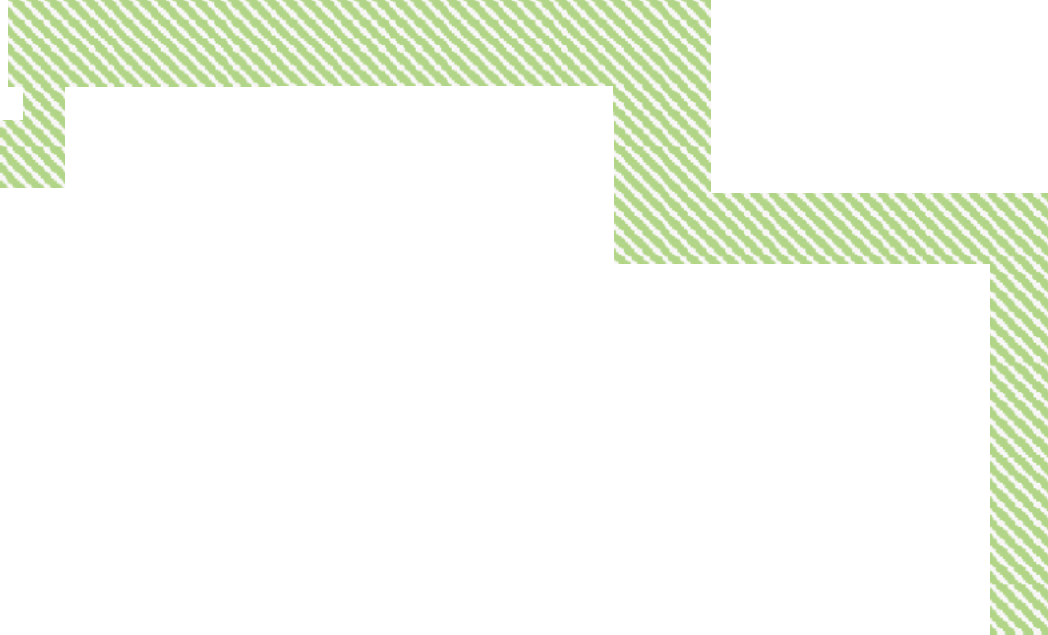 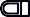 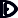 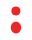 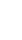 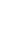 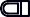 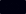 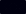 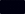 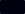 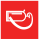 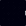 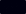 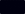 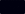 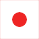 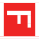 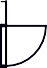 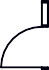 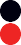 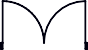 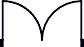 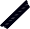 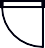 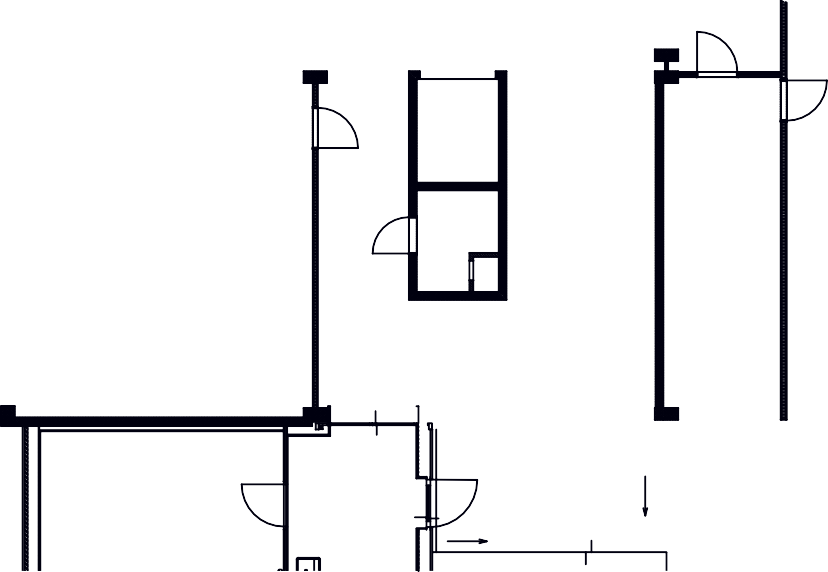 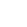 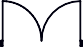 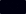 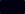 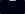 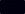 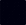 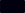 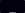 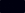 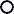 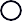 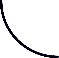 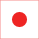 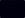 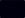 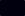 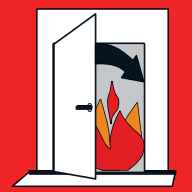 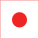 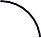 delete
Fight the fire with a fire blanket, hand-held fire extinguisher and/or a fire hose cabinet
Do not put yourself in danger!
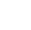 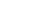 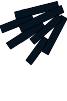 Legend
Fire extinguisher  Manual call point
Fire hose cabinet with fire extinguisher  Emergency exit
Direction of escape  Escape route
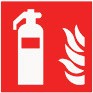 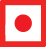 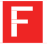 Caution!
Never use the lift in case of fire
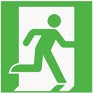 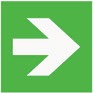 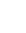 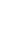 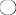 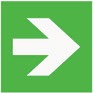 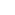 What should you do in case of fire?
Tract 5, level D
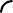 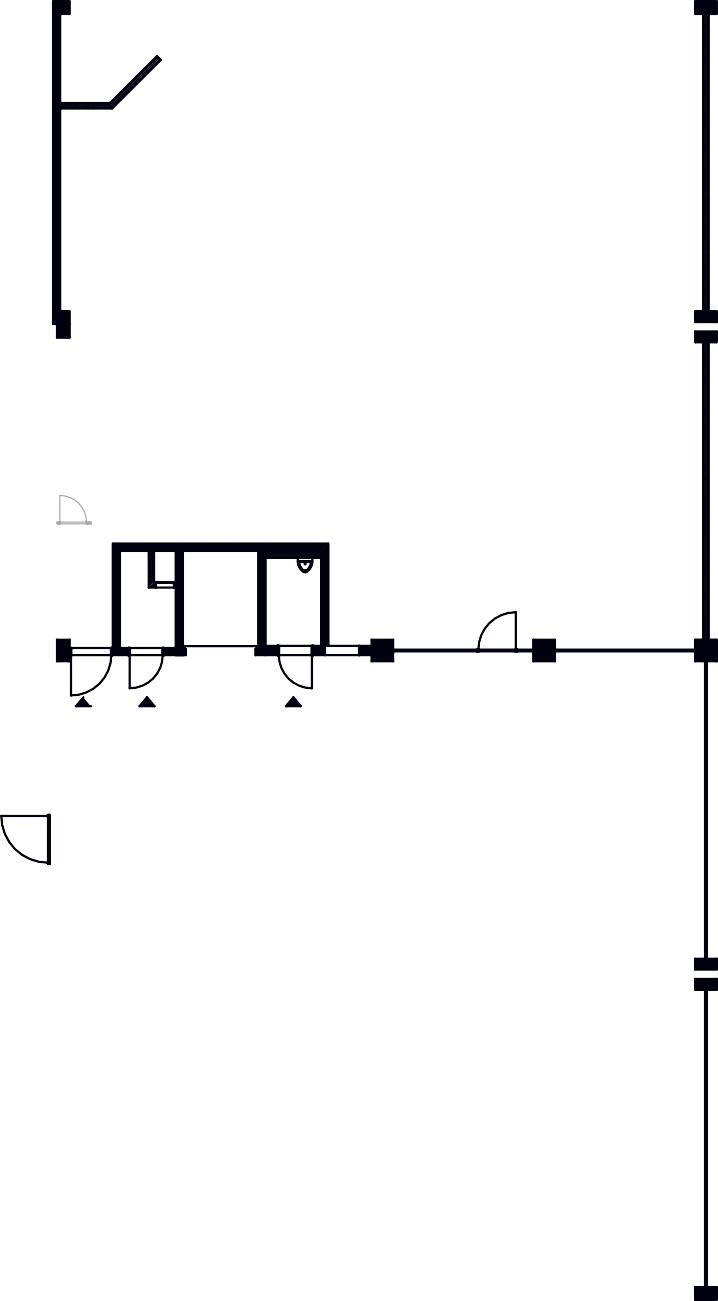 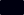 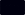 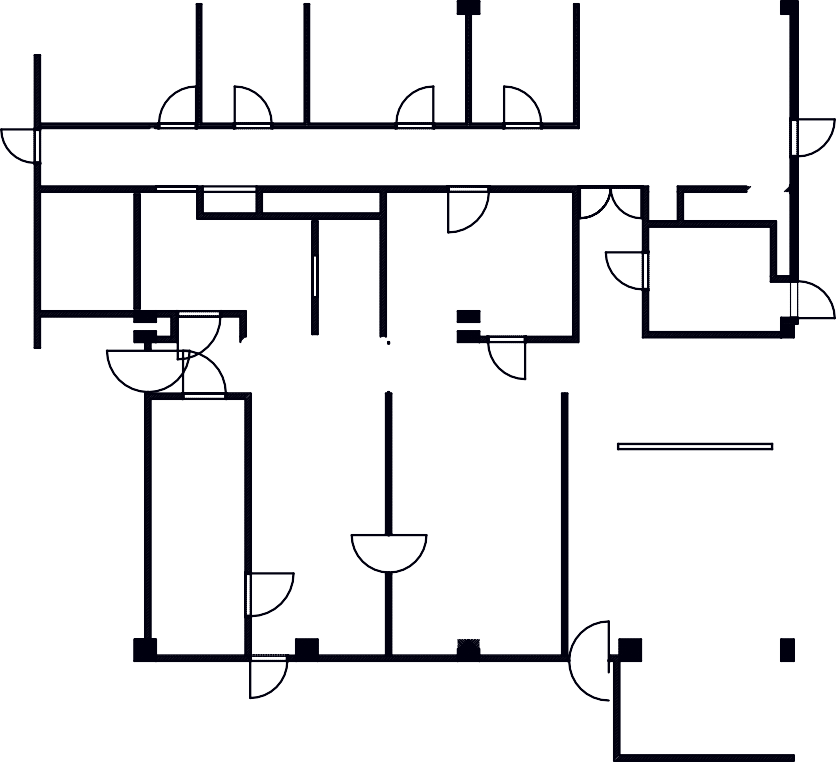 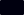 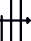 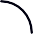 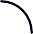 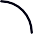 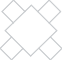 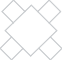 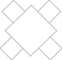 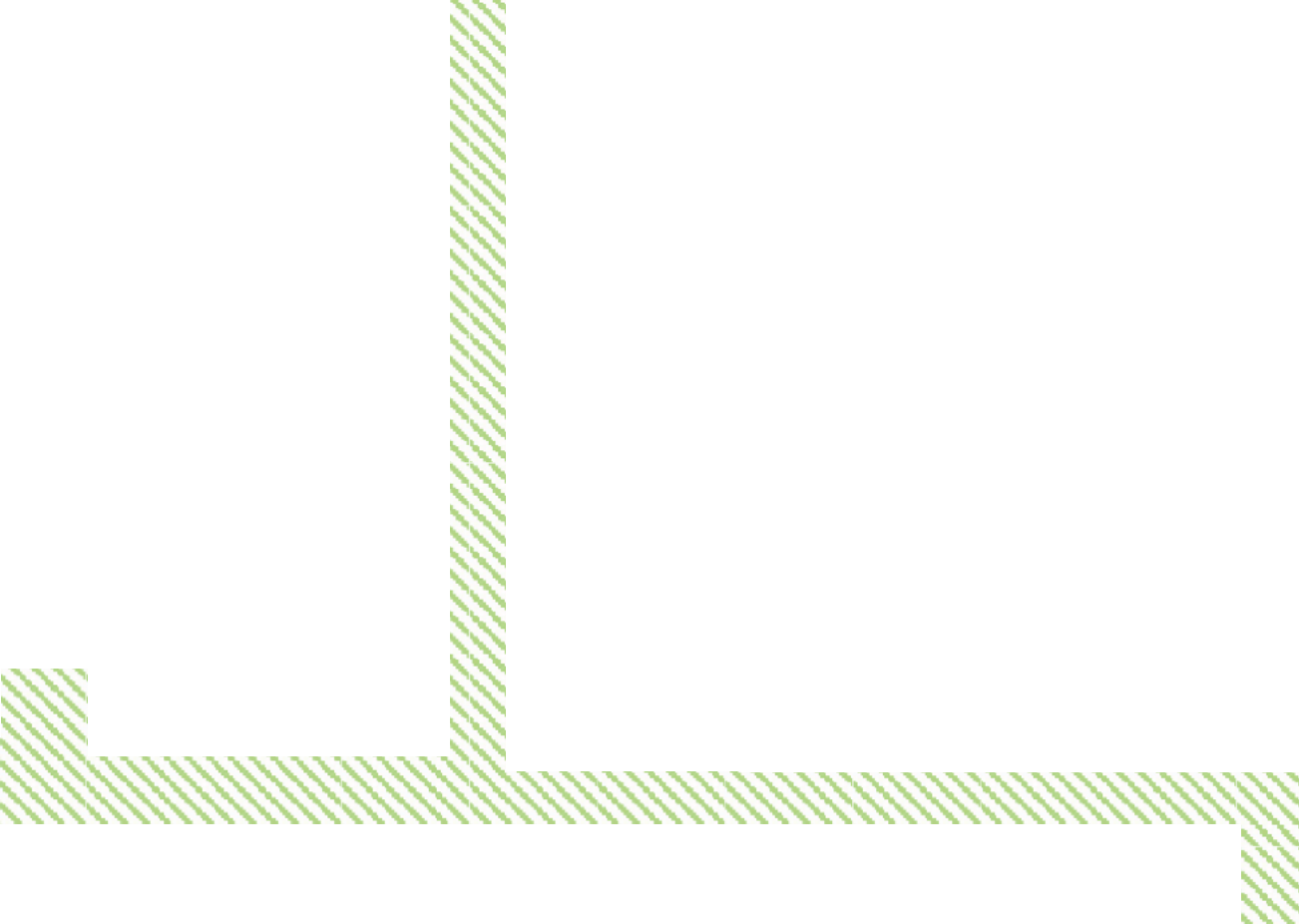 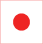 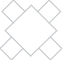 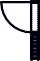 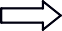 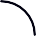 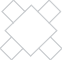 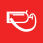 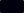 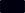 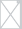 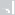 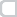 Raise the alarm
Stay calm
Outside office hours: Alert the fire brigade at 118

Rescue and warn
Administer first aid
Alert persons in danger
Rescue disabled and injured persons
Call Facility Services at 041 349 35 55

Close
Close doors and windows on the way out (prevents smoke and fire from spreading)
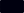 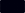 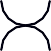 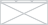 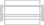 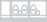 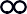 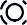 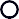 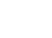 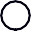 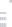 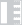 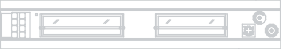 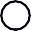 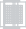 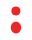 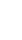 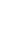 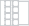 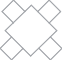 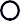 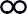 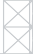 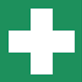 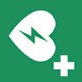 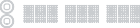 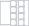 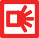 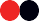 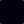 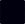 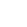 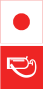 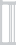 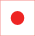 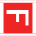 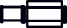 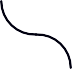 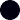 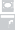 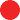 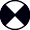 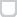 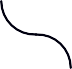 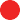 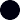 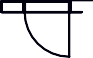 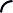 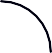 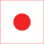 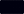 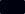 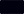 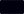 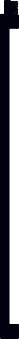 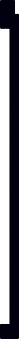 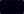 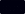 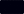 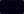 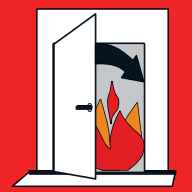 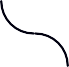 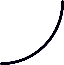 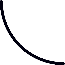 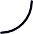 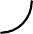 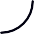 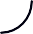 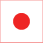 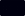 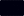 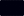 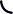 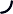 delete
Fight the fire with a fire blanket, hand-held fire extinguisher and/or a fire hose cabinet
Do not put yourself in danger!
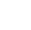 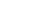 Legend
Fire extinguisher  Manual call point
Fire hose cabinet with fire extinguisher  Emergency exit
Emergency exit  Direction of escape  Escape route
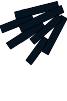 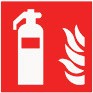 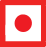 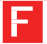 Caution!
Never use the lift in case of fire
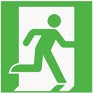 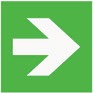 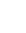 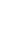 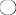 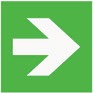 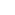 What should I do in case of an evacuation?
Main assembly point,  tract 5, level D
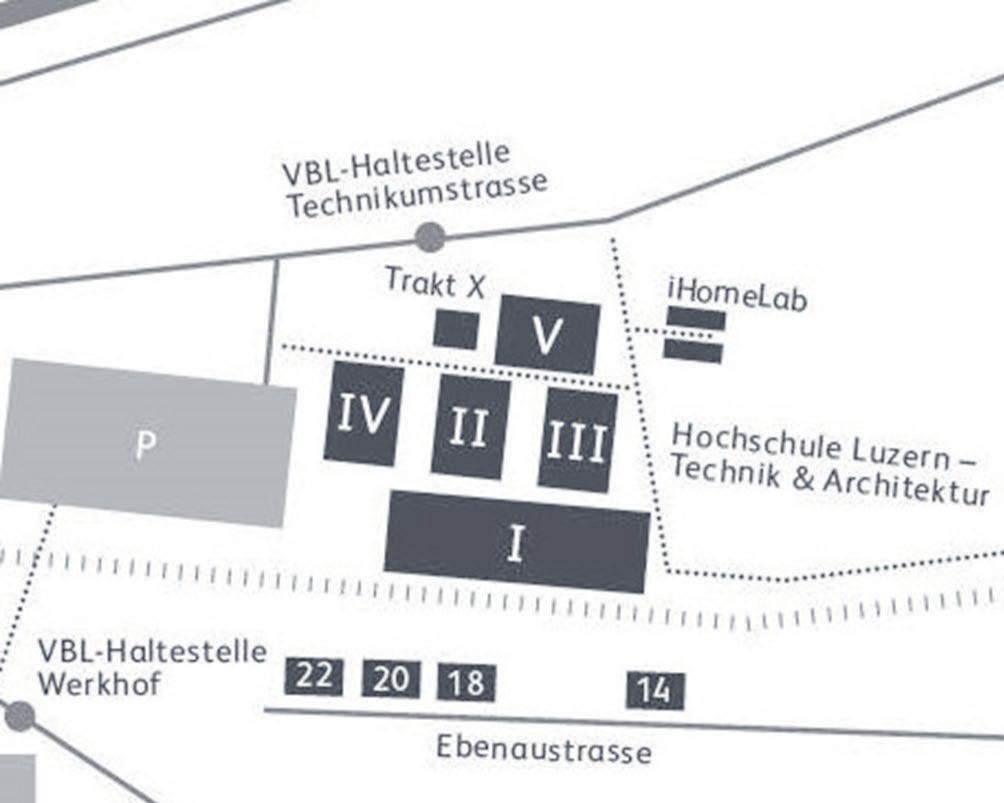 Listen and comply
Follow the directions of the emergency organisation and on the information sheets

Escape
Leave the building calmly and quickly
Follow the escape route
Never use the lift in case of fire

Fellow humans
Rescue injured and disabled persons
Do not put yourself in danger!
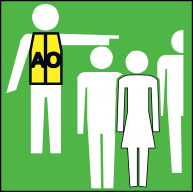 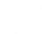 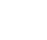 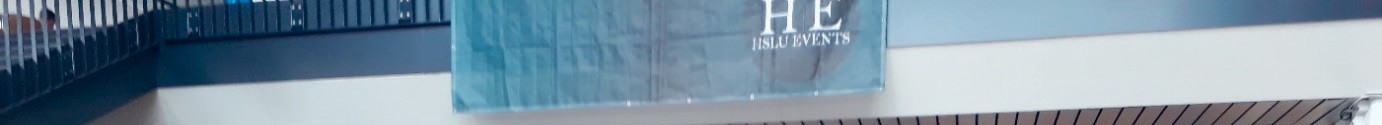 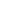 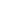 Assembly point
Proceed to the assembly point immediately
Do not leave the assembly point unless ordered to
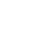 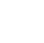 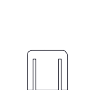 Legend
Assembly point
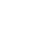 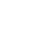 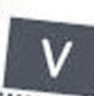 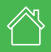 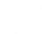 Caution!
Never return to the source of danger!
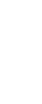 What should I do in case of an accident?
Tract 2, level D
General
Look (assess the situation)
Think (be mindful of consequent risks)
Act (protect yourself, secure accident location)

Raise the alarm
Stay calm!
Call internal first aid officers at 041 349 35 55
Ambulance, call 144

Rescue in case of danger
Remove injured people from the danger zone (careful with back injuries)
Stay calm and work carefully
Do not put yourself in danger!
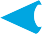 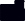 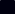 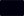 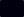 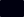 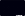 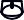 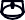 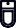 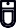 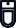 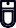 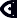 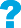 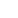 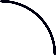 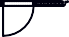 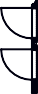 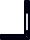 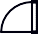 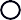 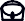 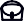 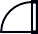 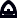 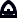 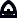 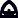 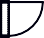 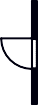 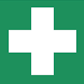 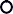 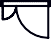 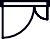 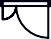 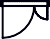 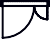 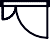 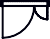 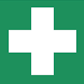 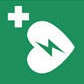 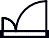 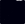 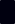 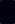 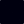 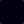 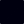 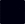 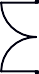 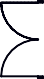 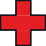 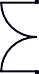 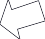 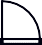 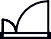 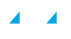 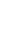 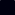 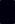 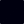 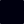 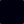 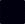 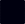 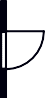 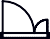 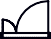 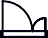 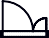 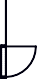 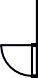 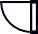 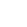 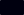 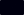 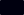 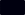 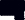 Emergency measures
Protect yourself!
Assessment of overall condition according to BLS-AED guidelines (formerly ABC/GABI)
Administer first aid
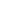 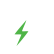 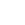 Legend
First aid materials  AED defibrillator
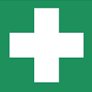 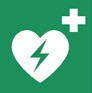 Administer care
Care for injured people until rescue services arrive
Support rescue services
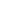 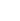 What should I do in case of an accident?
Tract 3, level C
General
Look (assess the situation)
Think (be mindful of consequent risks)
Act (protect yourself, secure accident location)

Raise the alarm
Stay calm!
Call internal first aid officers at 041 349 35 55
Ambulance, call 144

Rescue in case of danger
Remove injured people from the danger zone (careful with back injuries)
Stay calm and work carefully
Do not put yourself in danger!
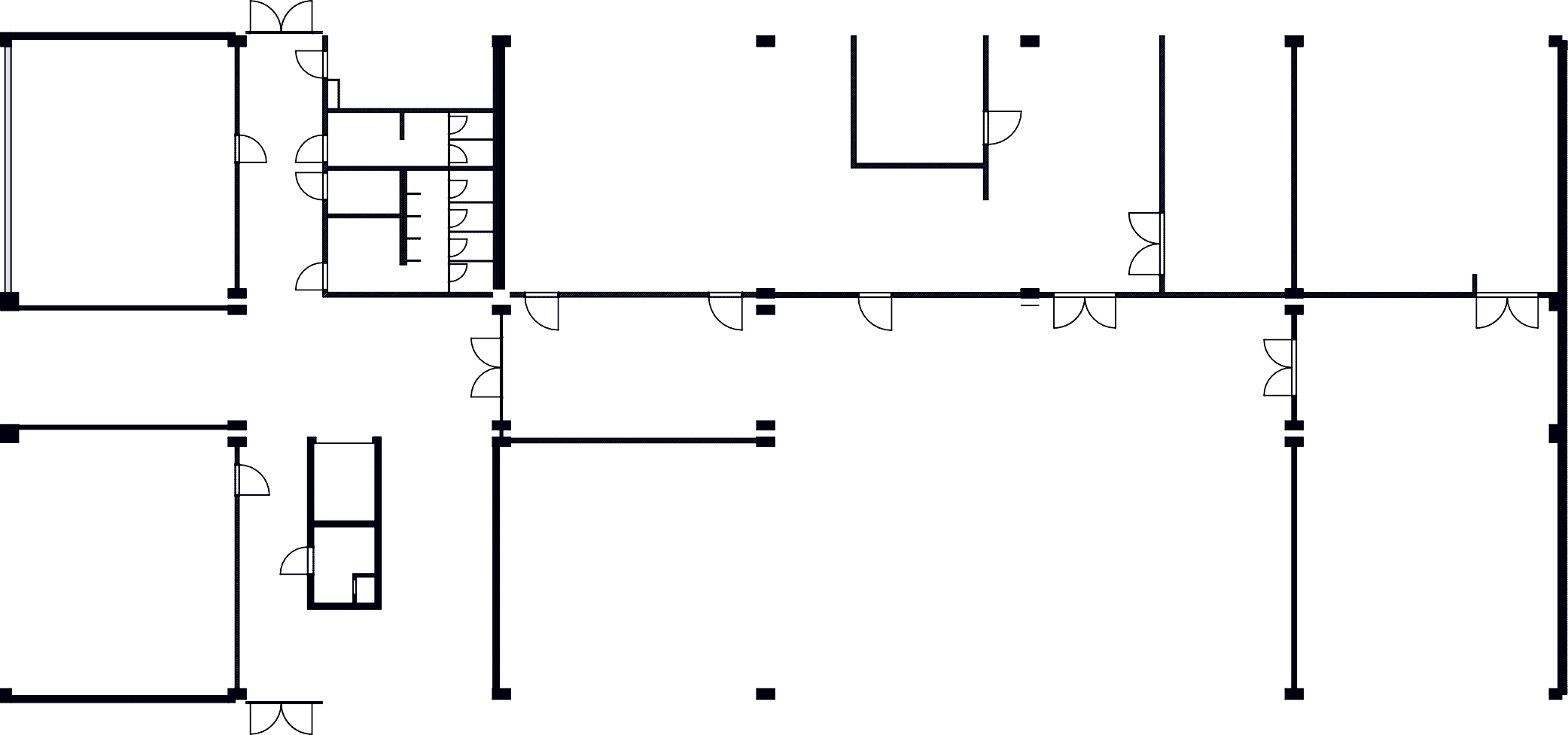 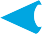 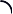 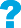 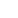 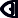 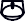 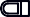 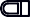 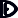 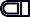 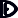 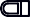 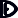 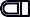 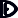 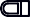 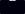 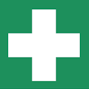 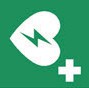 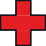 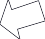 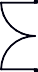 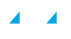 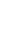 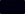 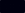 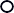 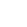 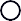 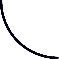 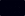 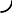 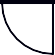 Emergency measures
Protect yourself!
Assessment of overall condition according to BLS-AED guidelines (formerly ABC/GABI)
Administer first aid
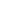 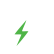 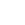 Legend
First aid materials  AED defibrillator
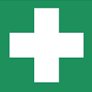 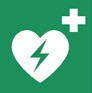 Administer care
Care for injured people until rescue services arrive
Support rescue services
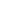 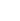 What should I do in case of an accident?
Tract 4, level E
General
Look (assess the situation)
Think (be mindful of consequent risks)
Act (protect yourself, secure accident location)

Raise the alarm
Stay calm!
Call internal first aid officers at 041 349 35 55
Ambulance, call 144

Rescue in case of danger
Remove injured people from the danger zone (careful with back injuries)
Stay calm and work carefully
Do not put yourself in danger!
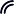 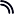 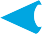 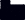 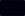 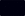 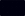 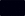 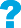 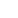 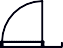 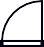 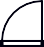 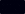 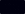 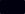 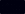 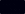 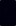 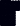 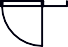 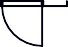 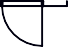 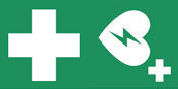 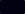 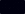 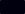 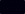 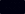 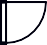 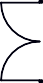 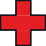 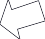 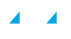 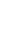 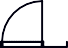 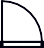 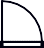 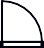 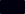 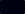 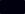 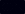 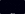 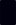 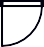 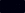 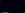 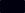 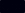 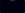 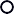 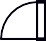 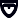 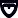 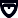 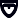 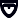 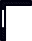 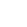 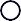 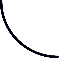 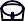 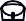 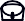 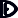 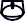 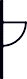 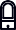 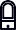 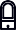 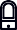 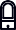 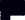 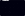 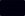 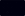 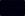 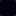 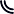 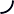 Emergency measures
Protect yourself!
Assessment of overall condition according to BLS-AED guidelines (formerly ABC/GABI)
Administer first aid
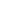 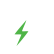 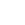 Legend
First aid materials  AED defibrillator
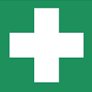 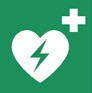 Administer care
Care for injured people until rescue services arrive
Support rescue services
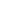 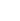 What should I do in case of an accident?
Tract 5, level D
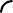 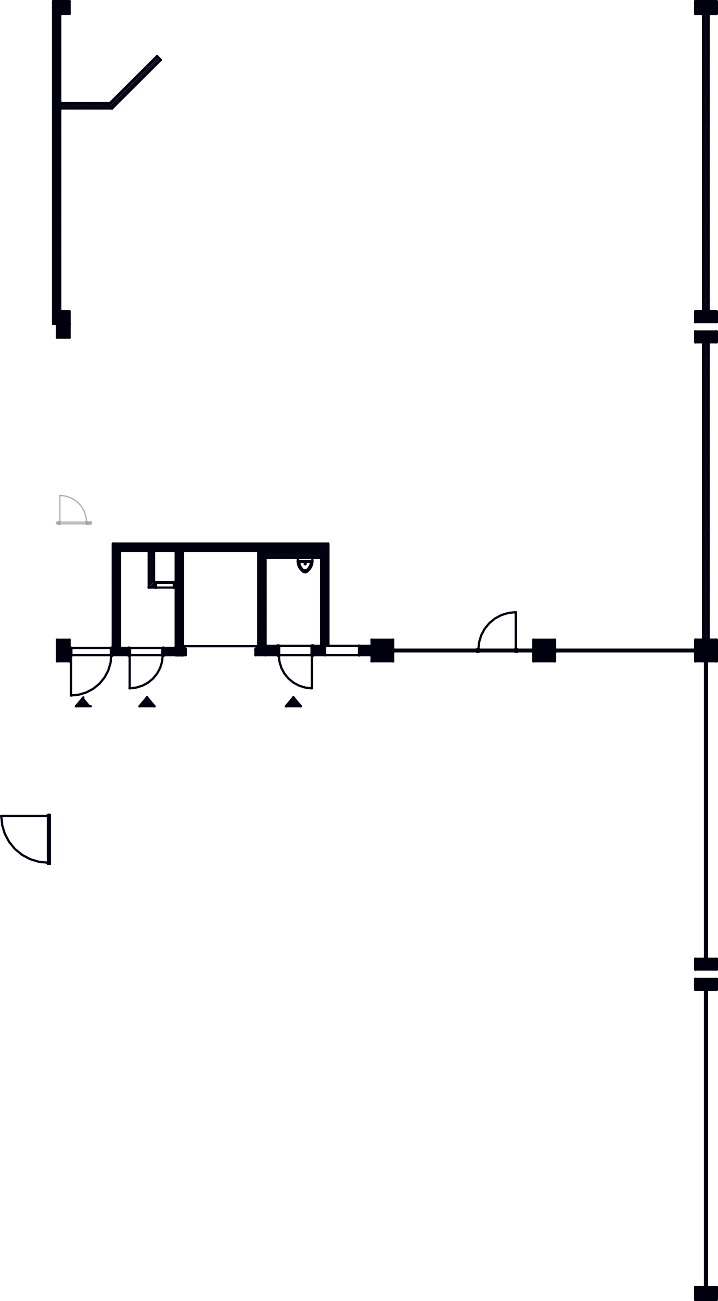 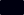 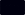 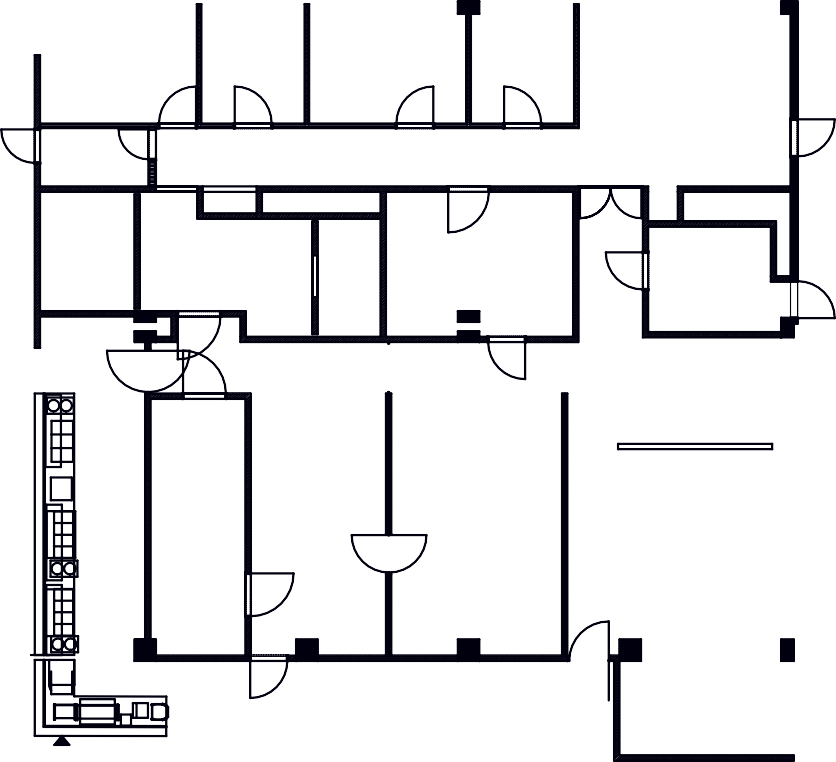 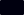 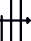 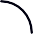 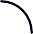 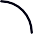 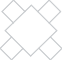 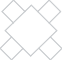 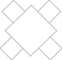 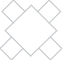 General
Look (assess the situation)
Think (be mindful of consequent risks)
Act (protect yourself, secure accident location)

Raise the alarm
Stay calm!
Call internal first aid officers at 041 349 35 55
Ambulance, call 144

Rescue in case of danger
Remove injured people from the danger zone (careful with back injuries)
Stay calm and work carefully
Do not put yourself in danger!
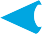 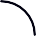 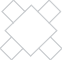 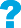 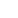 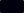 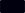 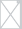 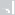 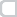 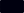 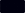 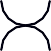 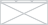 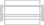 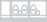 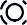 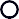 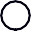 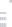 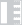 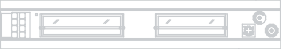 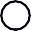 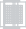 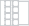 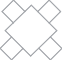 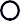 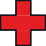 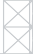 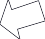 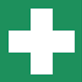 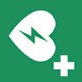 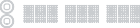 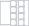 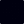 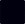 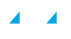 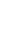 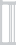 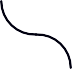 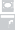 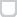 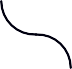 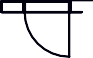 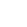 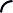 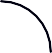 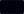 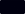 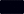 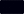 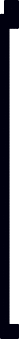 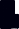 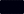 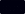 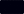 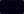 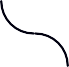 Emergency measures
Protect yourself!
Assessment of overall condition according to BLS-AED guidelines (formerly ABC/GABI)
Administer first aid
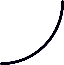 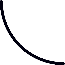 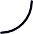 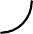 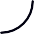 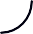 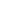 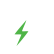 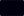 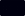 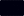 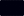 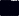 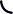 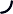 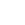 Legend
First aid materials  AED defibrillator
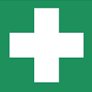 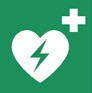 Administer care
Care for injured people until rescue services arrive
Support rescue services
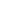 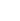